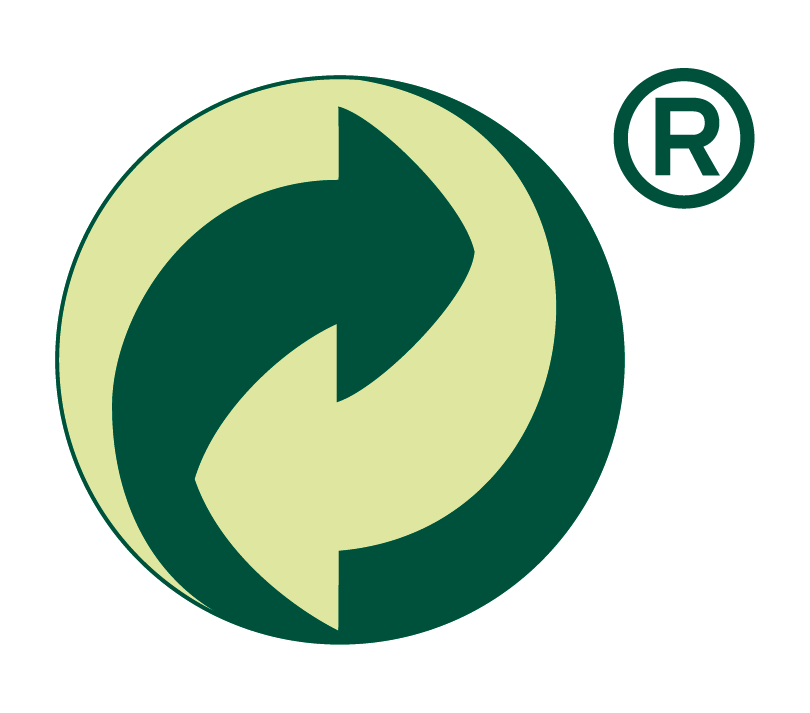 VÝHODY MENŠÍCH EKOLOGICKY HOSPODAŘÍCÍCH FAREM
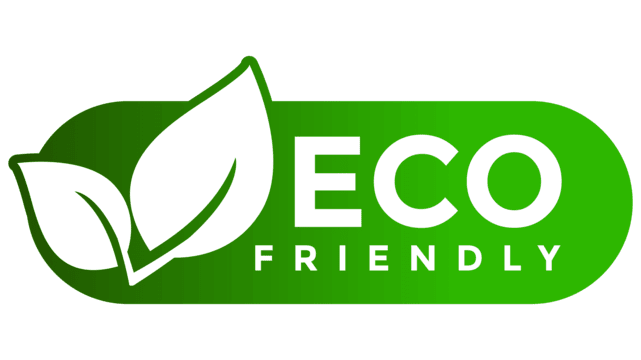 EKO FARMY
Zemědělské podniky, hospodařící ekologickým způsobem
Nepoužívají chemické prostředky, pouze přírodní produkty
Neškodí přírodě, respektují přirozené principy a postupy
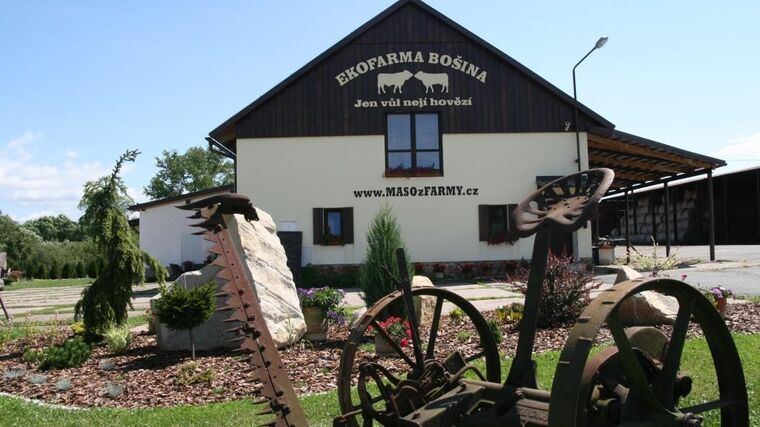 LOKÁLNÍ BIOPOTRAVINY
Při zpracovávání je zakázáno používat chemická aditiva
Vhodné podmínky pro zvířata
Nejsou geneticky modifikované
Lepší chuť
Nižší obsah dusičnanů
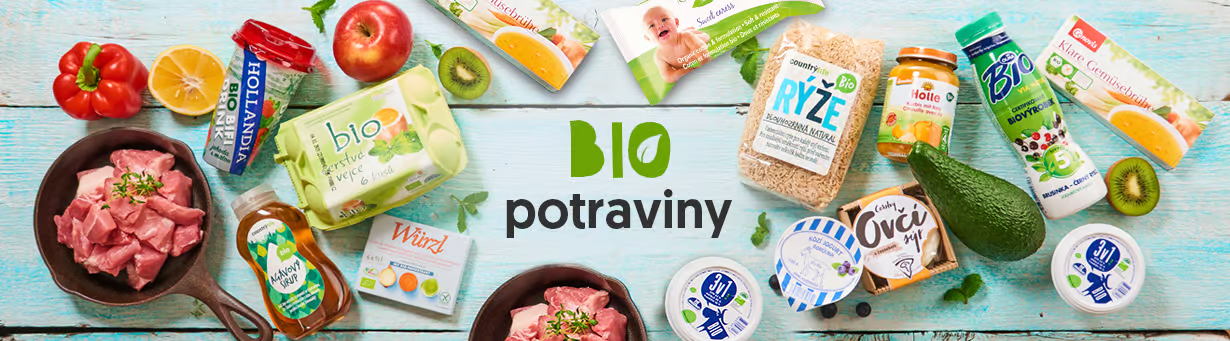 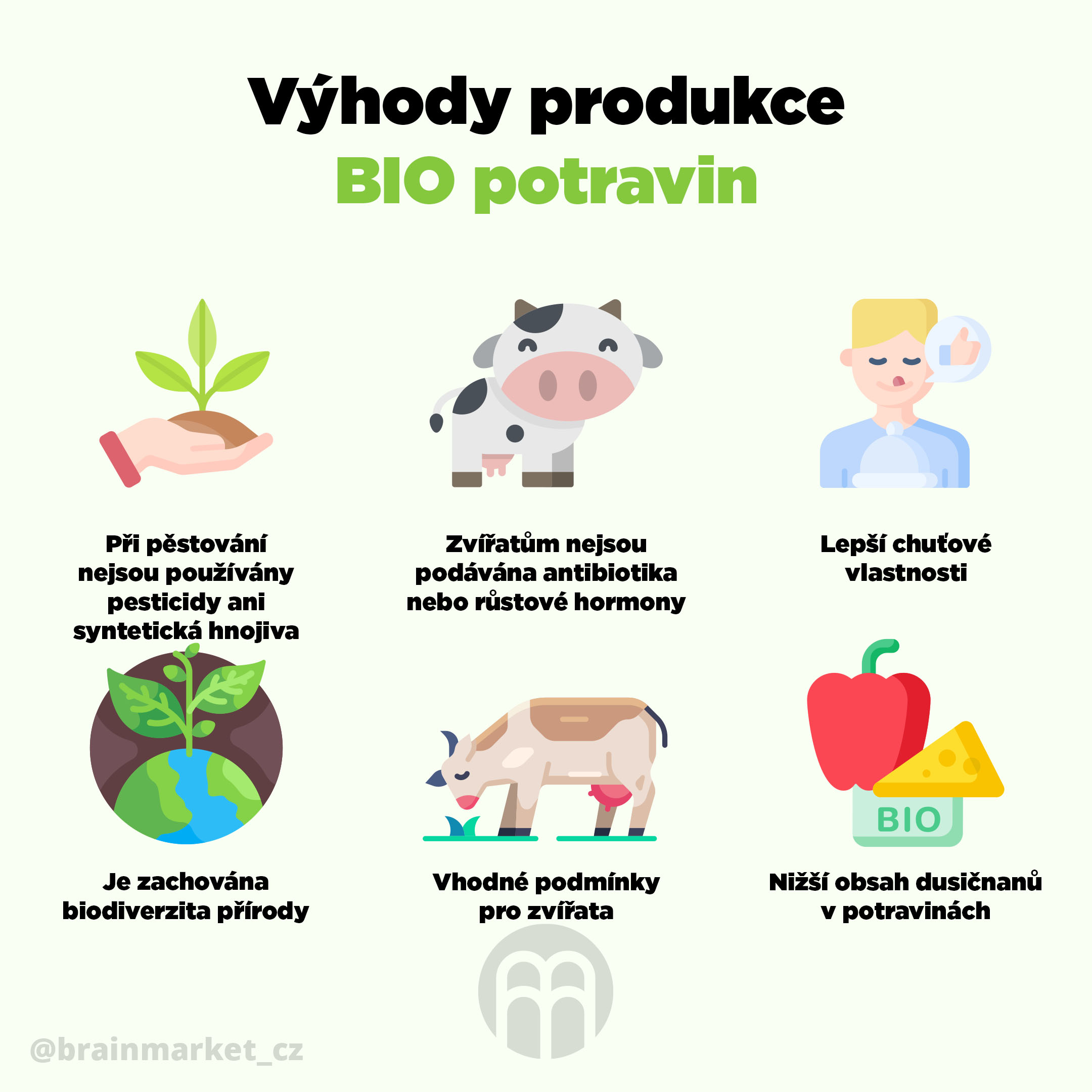 FARMA BOŽICE
Nachází se na Znojemsku, které je považováno za jednu z nejplodnějších oblastí ČR
Roku 1998 začala vznikat jako soukromý projekt pěstitelů z Božic
V roce 2016 se stala součástí skupiny Hortim
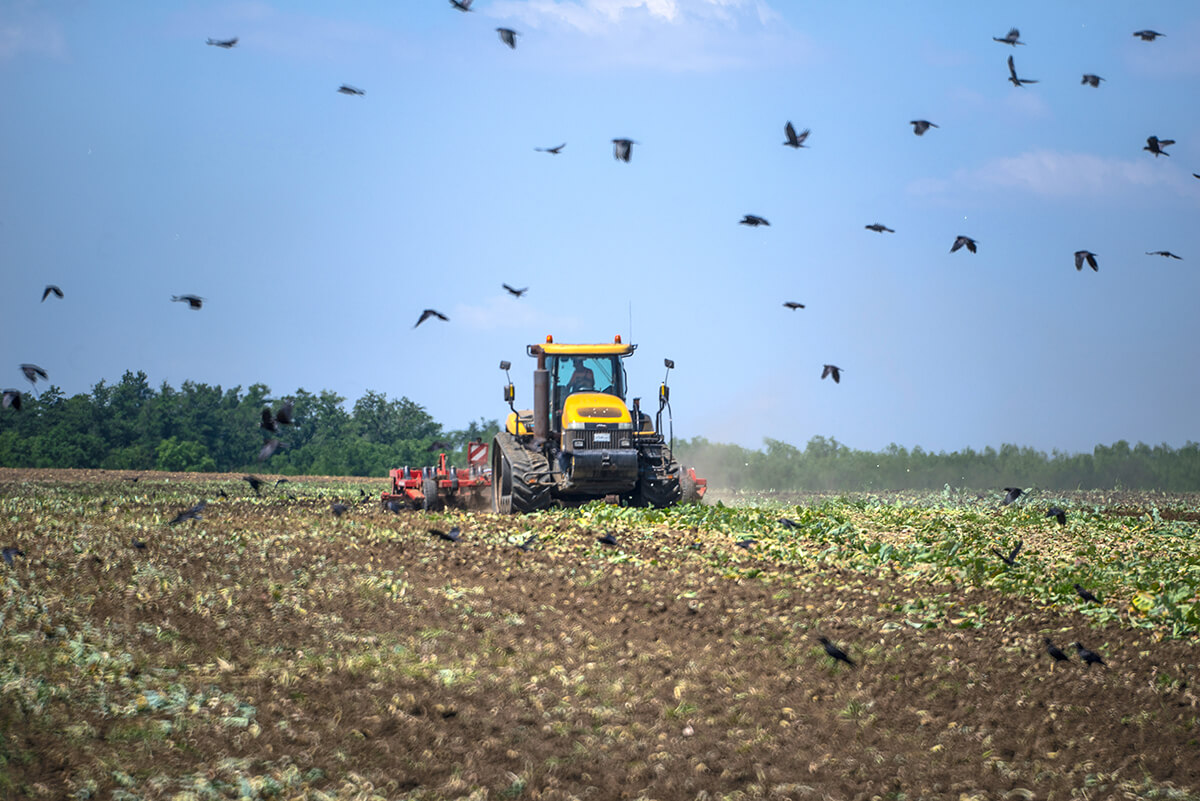 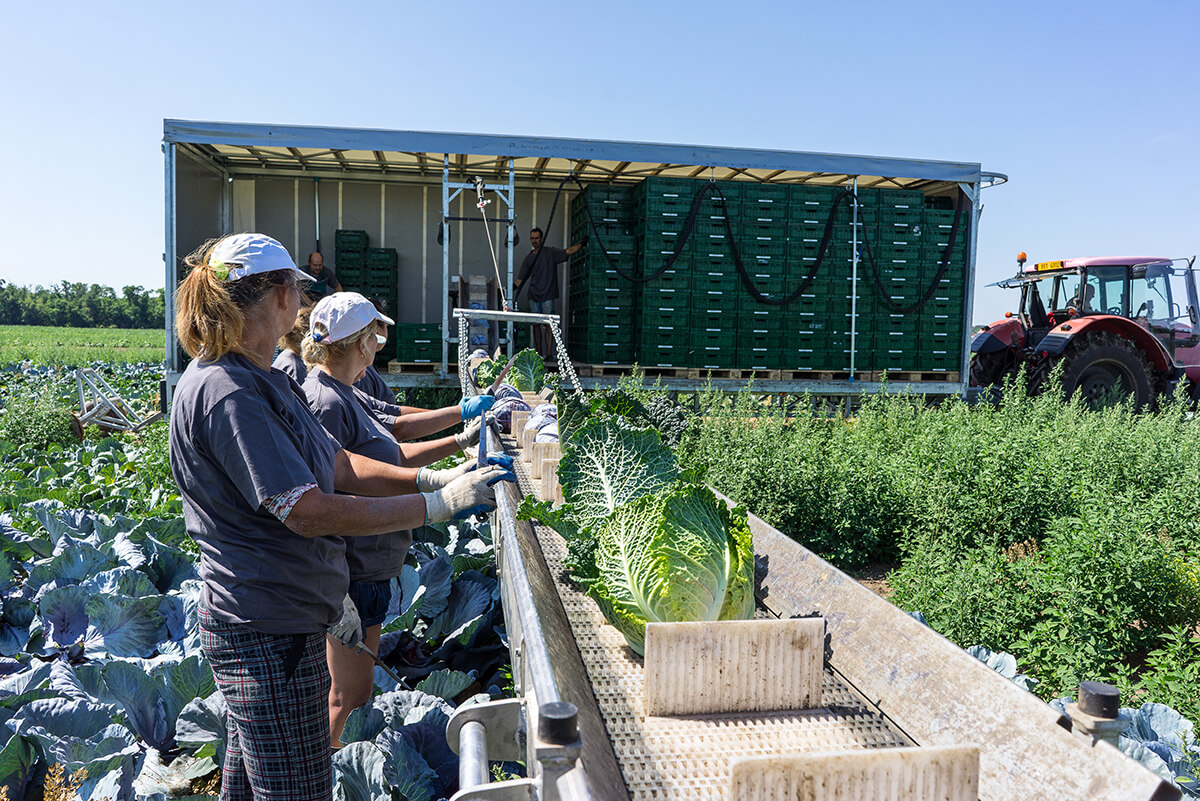 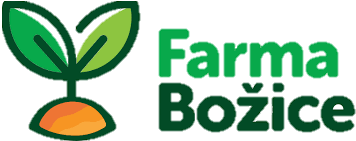